[OFFICIAL]
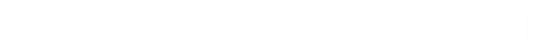 GAHCHO KUÉ MINE - 2024 WINTER ROAD CARRIER ORIENTATION
December 2023
PUBLIC
1GK WR SAFETY SHARE
Safety share
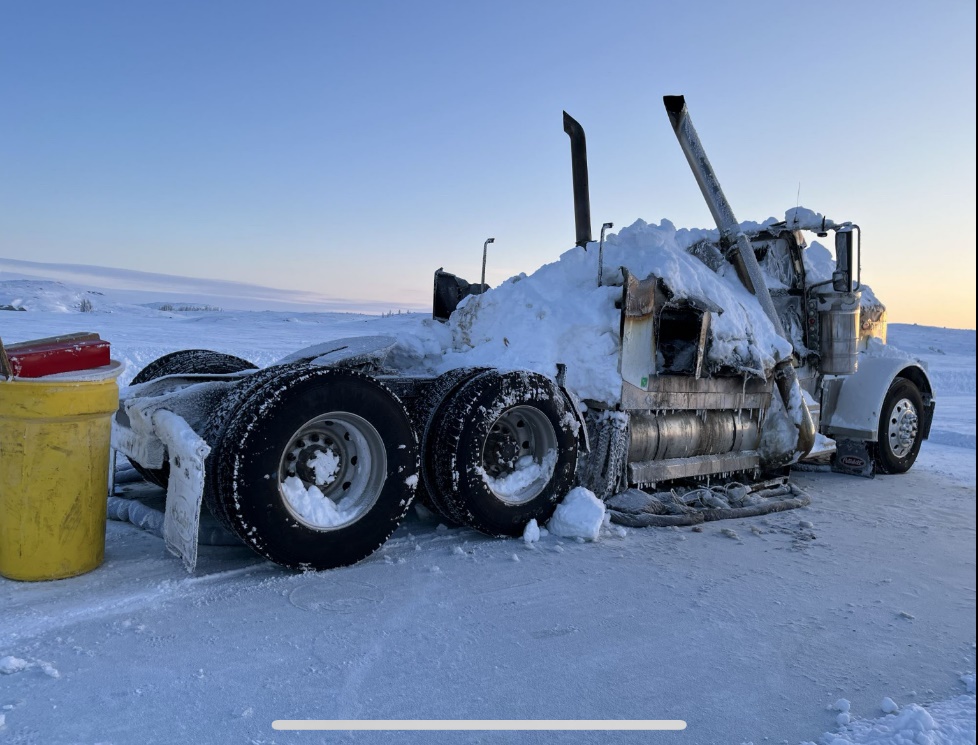 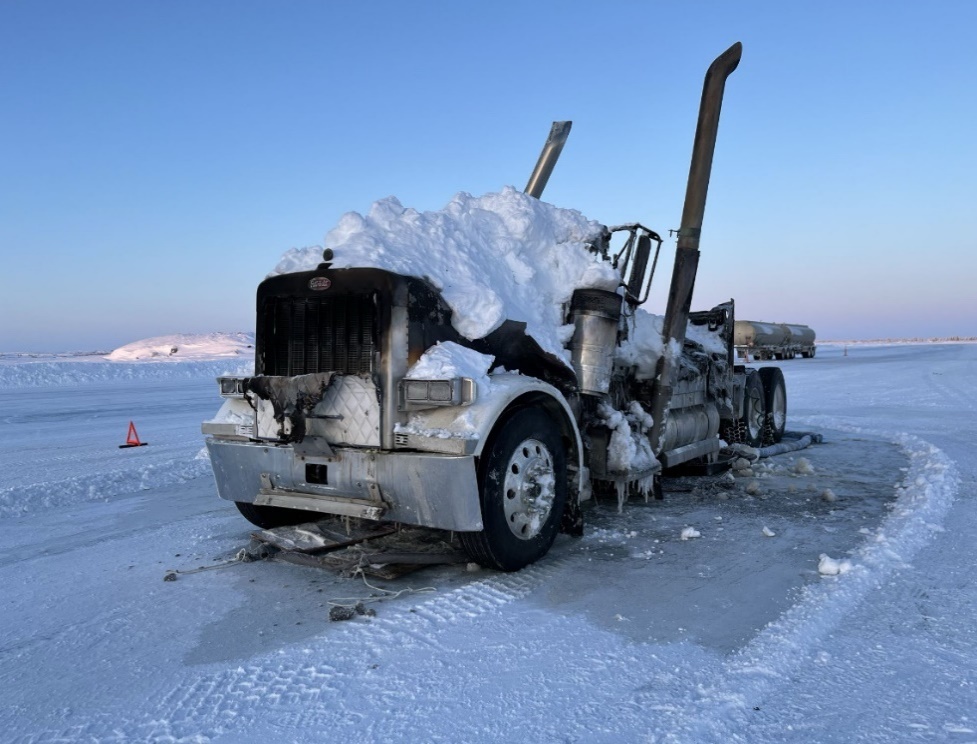 Truck Fire on GK Spur Road
GK
Incident description
On Feb 26, 2023, with temperature of -35 and winter road 20 hours away from being shut down due to incoming storm, at  approximately 19:20, 200 meters northbound from P11 on Munn Lake, Winter Road fuel truck U0687, (2006 Conventional Peterbilt) caught fire in the engine bay.  
Driver called Fire on LADD 2 and attempted to extinguish fire.  Nuna loader operator who was maintaining the spur road arrived on scene and smothered fire with snow.  
At 20:29 Security called ERT coordinator and advised of WR Truck fire.  Coordinator gathered ERT team for a response with AARF and requested permission from Acting Weekend Duty Manager to respond off site.
WDM and ERT Coordinator met and additional information was gathered from SCM Supervisor which indicated that Nuna had responded, extinguished the fire, driver was “ok” and on way back to Yellowknife with teammate.  ERT stood down.
Cause was investigated by owner/operator indicates suspected electrical fire in the engine bay.
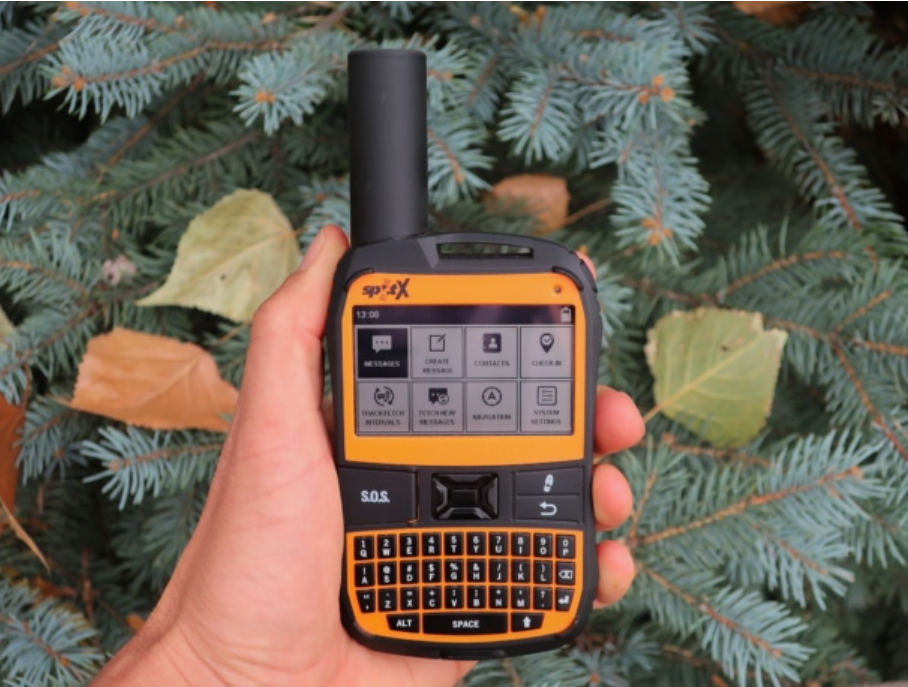 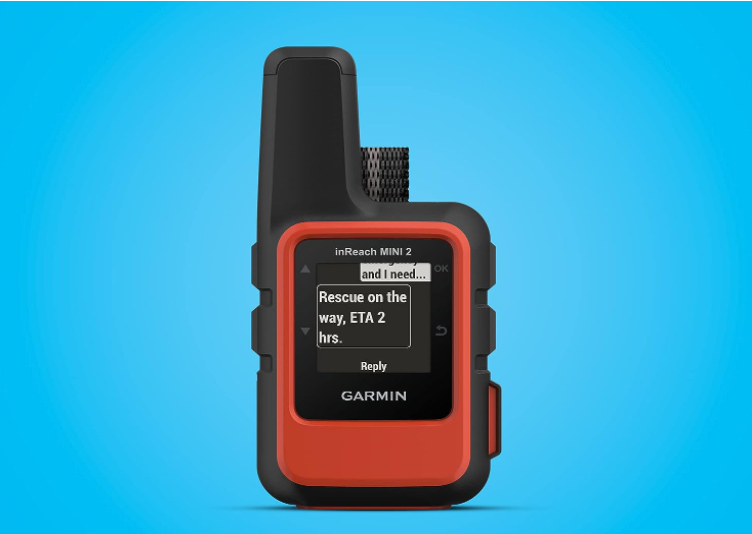 Spot X
InReach
[Speaker Notes: Bluetooth 2-Way Satellite Messenger | SOS Protection | Handheld Portable 2-Way GPS Messenger | Globalstar Satellite Network Coverage]
GPS Devices for Carriers, Hunters & Ice Road Users
The Importance of GPS Devices for Carriers, Hunters & Ice Road Users
Emergency Communication: Enables instant two-way communication in remote areas, enhancing safety by providing a lifeline in emergencies.
SOS Alerts: Equipped with SOS features, allowing quick distress signal transmission and prompt response during critical situations, prioritizing safety.
Real-time GPS Tracking: Provides accurate location monitoring, aiding in navigation and ensuring that truckers’ whereabouts are known, contributing to overall safety.
Remote Area Coverage: Operates in locations with limited or no cell coverage, ensuring consistent communication and safety features even in isolated icy environments.
Enhanced Emergency Response: Facilitates a faster and more effective emergency response, crucial for dealing with accidents or unforeseen challenges on hazardous ice roads.
Peace of Mind: Truckers have the assurance of reliable communication and emergency capabilities, promoting a safer work environment and reducing potential risks associated with the unpredictable nature of ice road trucking.
SEVEN YEARS IN PRODUCTION
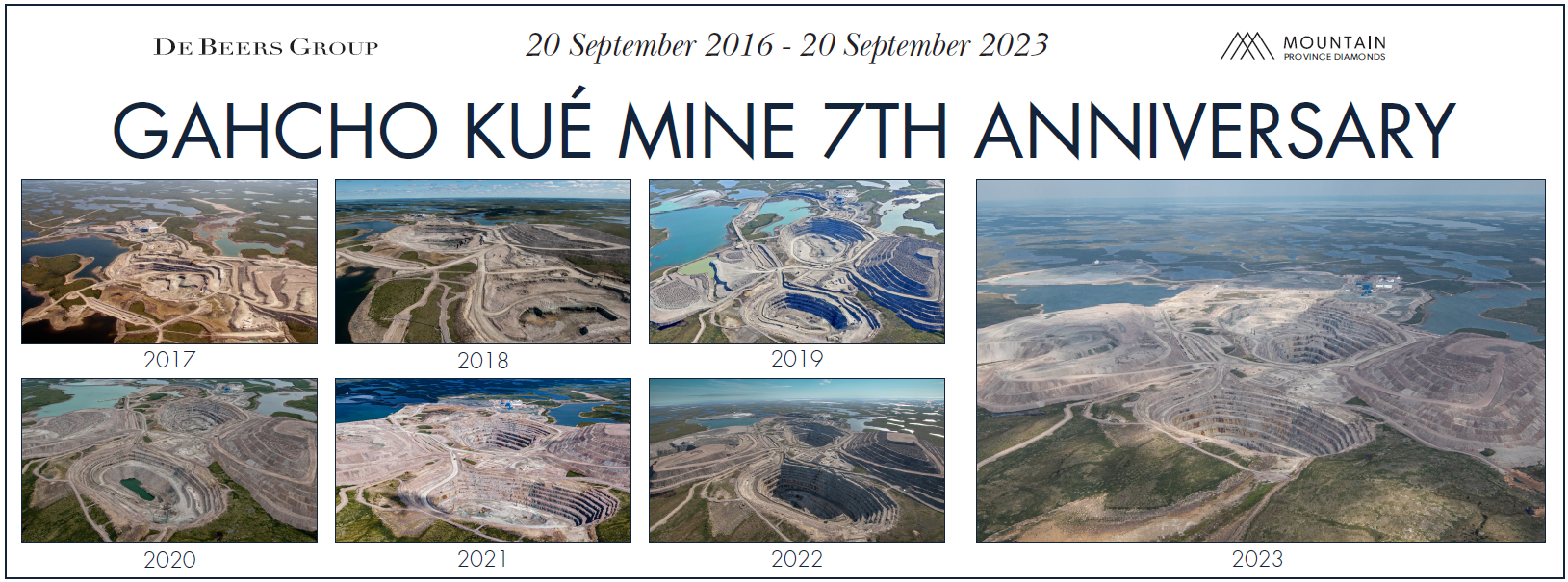 [Speaker Notes: Pleased to provide this update on Gahcho Kué Mine
We marked seven years of operation in September and as you can see, the mine continues to change as operations advance
Our current life of mine is to 2030]
Avischen Moodley - COUNTRY PRESIDENT
New role effective November 1, 2023
Served as Chief Financial Officer for De Beers Group Managed Operations from 2019 – based in Johannesburg, SA
Served in multiple roles with Anglo American plc Group from 2009
Holds a Bachelor of Business Science (Actuarial Science), is a fellow of the Institute of Actuaries, specializing in Finance and Investment and is qualified as a Chartered Financial Analyst
Based out of the Calgary Support Centre
Gerry rogers – mine general manager, Gahcho kuÉ
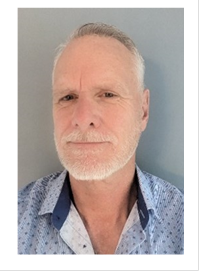 Appointment effective November 9, 2023
Comes to Gahcho Kué from Moneta Gold Inc. where he was responsible for bringing the company’s Tower Gold Project into production
Previous roles include General Manager at Baffinland Iron Ore Mines, Operations Manager at Chirano Gold Mines, Vice President Operations at Compass Minerals Canada and many other leadership roles at underground and open pit mines in Canada, the United States and Western Australia
Jason Snaggs – WAREHOUSE & LOGISTICS SUPERINTENDENT, Gahcho kuÉ
I am pleased to announce the appointment, effective February 6, 2023, of Jason Snaggs to the position of Warehouse & Logistics Superintendent at Gahcho Kué mine, reporting to myself. 

Jason will utilize his extensive experience in supply chain management and operations to lead the supply chain team at GK. Jason has worked for Meta-Labs(Facebook), the Government of the Northwest Territories, Celestica, other organizations including a couple of years at the Snap Lake mine during its operations.

Jason comes to De Beers with an engineering degree, as well as a master’s degree in Business Administration. A resident of Yellowknife, he will work a 4x3 rotation at the mine.

Please join me in welcoming Jason back to the De Beers team.
Cameron Warren, Supply Chain Manager
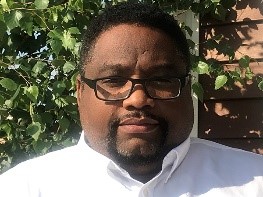 GK Planned Freight & Fuel
2024
KEY WR 2024 Key Changes & OBJECTIVES
Key Lesson Learned from WR 2023:
350,000 lbs of freight did not make it on 2023 Winter Road.

Earlier Start to 14 Month Pre-Planning Material and Assets based on our Mine Plan

Earlier Start to Procurement – 90% PO’s Issued August – October 

Pre-Staging in Yellowknife DCL and Grimshaw before January 30th 
Staging has begun at DCL and Metshaw laydowns

Sea Cans will be used for the rotation of freight to minimize vans.

Focus on “Rules of the Road” & Equipment Reliability.
[Speaker Notes: The key focus going forward is to drive continuous and operational excellence in on Winter Road Operations from planning to execution based on lessons learned.

We Can’t Improve What We Can’t Measure]
KEY WR 2024 Key Changes & OBJECTIVES
Key Performance indicators (KPIs) for measuring the success of the 2024 Winter Road:
SAFETY
Zero Safety/Accident Incidences
Zero Spills
Zero Speeding Incidences
100% Compliance Safety and Government Regulations

EFFICIENCY
95% On-Time-Delivery
95% Logistics & Handling Efficiency 
Carrier Equipment Reliability Incidences
WR Planned Vs. Actual Deliveries
[Speaker Notes: The key focus going forward is to drive continuous and operational excellence in on Winter Road Operations from planning to execution based on lessons learned.

We Can’t Improve What We Can’t Measure]
2024 Planning vs 2023 Winter – Advanced Planning
14 Month Winter Road Planning
Key Milestones:
GK ESTIMATED lOADS CURRENT Status
Total estimated loads – 1,835 Loads
Fuel - 1,125 Loads
Freight – 710 Loads

Total Tonnage North and South – 63, 226 Tons

Status update:
Supply Chain has issued 368 PO lines for Material arriving on Winter Road

Overall Value of Winter Road PO’s is $31.4M excl., this includes a WA900 Loader at $2.7M
Seasonal Trends – jv Ice Thickness
[Speaker Notes: Based on the current weather conditions and the seasonal trends for the last 7 years we estimate 2nd week of February. Key Challenges:• Highlight the main challenges your supply chain faces during the winter months, such as snow, ice, storms, and reduced daylight.4. Road Conditions and Safety:• Discuss the state of road conditions and safety measures in place, including any road closures or restrictions.]
GK Spur Road & Mine Site
2024
[OFFICIAL]
GAHCHO KUÉ SPUR ROAD OVERVIEW
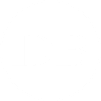 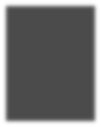 The Spur road is built and operated by De Beers Canada Inc. and Mountain Province Diamonds, its JV partner, as part of the Gahcho Kué mine’s annual winter road resupply program.
Road access:
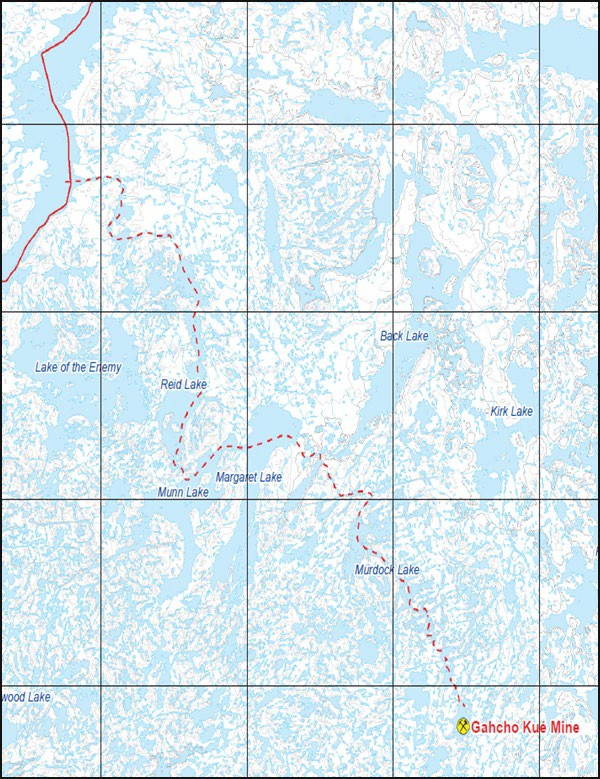 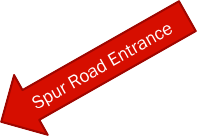 -	Access to the Spur Road is from the TCWR at approximately KM 295. It begins at MacKay Lake and ends at Kennady Lake near the Mine site.
Spur Road Facts:
-
Distance:
# of portages:
Snowpack on portages:
Target portage width:
Target lake width:
Operating season:
120 km long (approx.)
28 portages (14 km)
>10cm
10 m
40 m
February to March
Road contractor: Nuna Deton’ Cho Winter Road Services JV
Nuna operates the Margaret Lake camp and constructs and maintains the road.
Security: Scarlet Security
-	Security personnel monitor the road to ensure the safety of all Road Users’ and compliance to the rules.
-
Signage is placed on MacKay Lake (TCWR) leading up to the junction with the GK Spur Road.
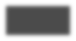 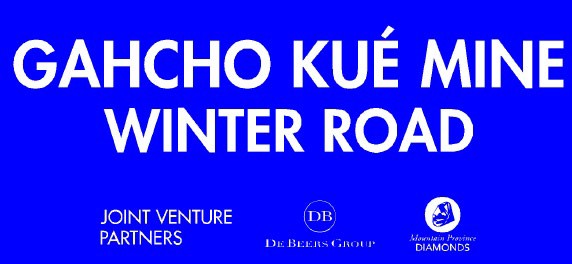 Northbound turnoff signage on TCWR
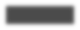 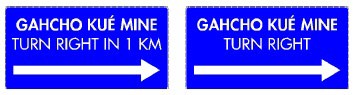 1
[OFFICIAL]
GAHCHO KUÉ SPUR ROAD - RULES
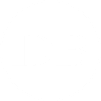 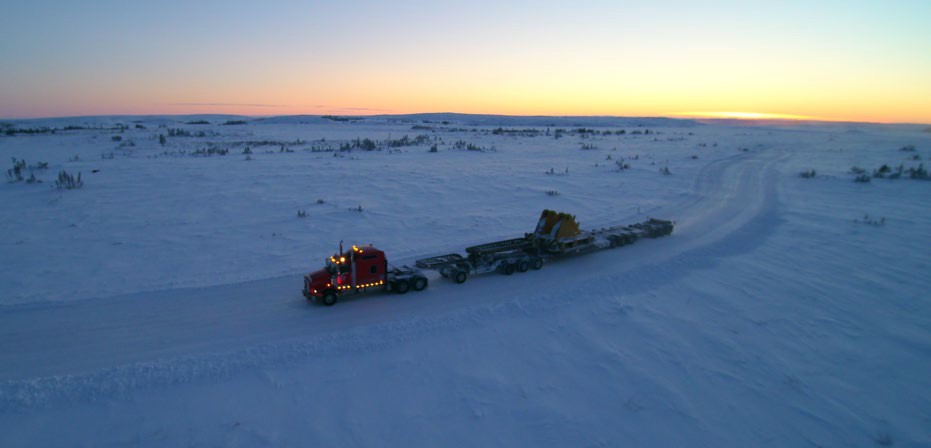 Radio Communication

‘LADD 2’ is the designated radio communication channel on the Gahcho Kué Spur Road

Travel Speeds

Drivers are required to follow the posted travel speeds while
on the GK Spur Road.

Spacing

Trucks travelling in the same direction must be at least 500 meters apart.
Parking

Do not ‘STOP’ on lakes unless wildlife are on the road, or an Emergency situation occurs

Security

Security can be reach on ‘LADD 2” while on the Spur Road.
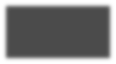 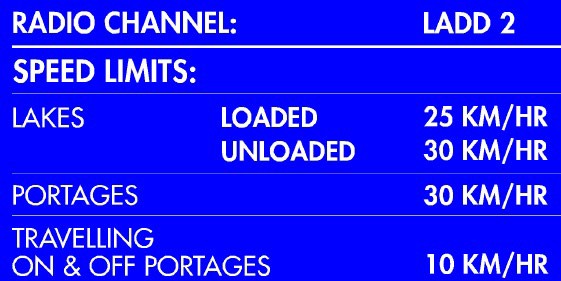 35 KM/HR
2
[OFFICIAL]
GAHCHO KUÉ SPUR ROAD – WILDLIFE RIGHT-OF-WAY
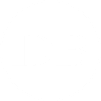 Wildlife have the ‘Right-of-Way’
‘STOP’ if it is safe to do so.

If stopped at night due to wildlife presence on 	the road turn-off bright head lights and leave
low beams or running lights on.

Avoid using the horn.

Remain inside the vehicle.

Wait for wildlife to pass before continuing 	route at a reduced speed of 10 km/h.

Use a radio to report the presence and location of wildlife, and the parked vehicle to
other Drivers and to ‘Dispatch Office’.

Complete the ‘Wildlife Sightings Log’ form upon arrival at Gahcho Kué or Yellowknife
‘Dispatch Office’.
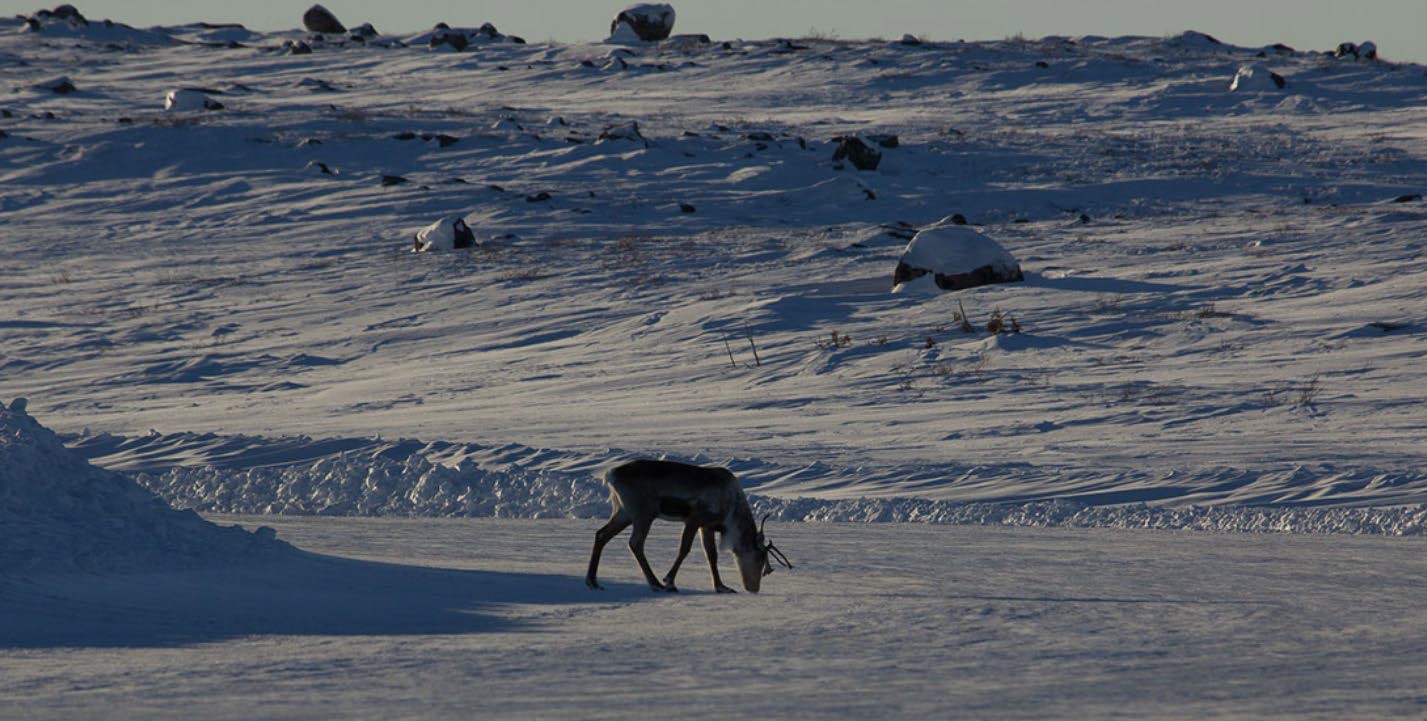 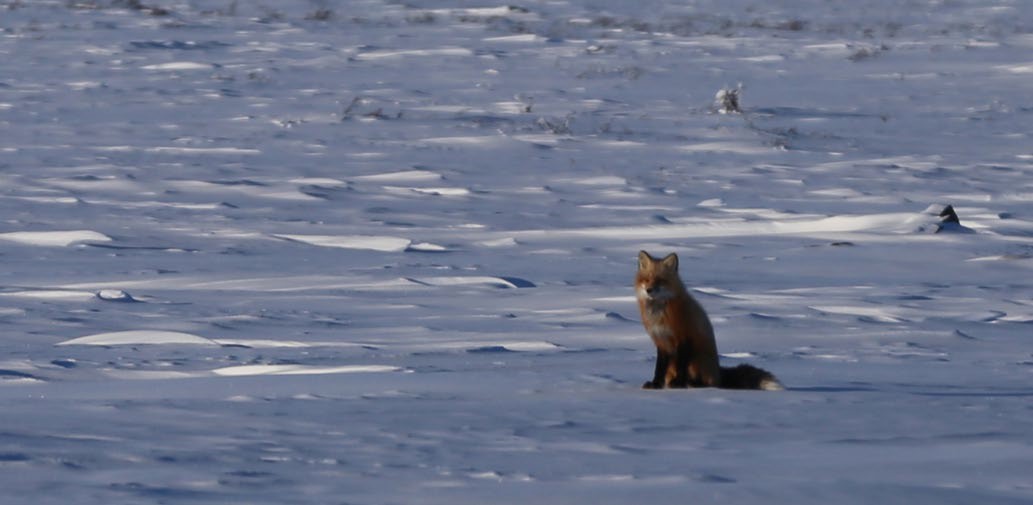 3
[OFFICIAL]
GAHCHO KUÉ SPUR ROAD – ARRIVAL AT THE MINE SITE
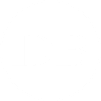 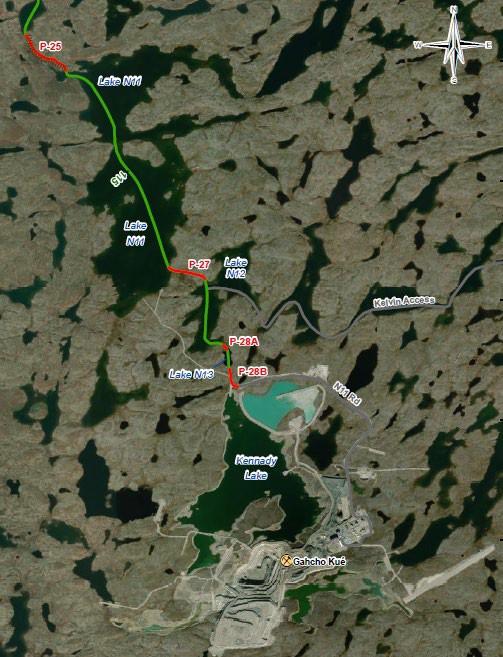 The Driver will Establish contact with ‘GK Dispatch’ at ‘Portage 24’ for incoming loads.

The Lead Driver is requested to have the following information on hand:
Type and short description of their load(s)
Location and estimated time of arrival
Information on any other trucks in their convoy

Drivers are to contact Dispatch when arriving at the Mine Site to coordinate an escort from “the beach” by a Winter Road Marshall.
Beach
Dispatch
The Marshall will escort the drivers to Dispatch or another unloading location at site.
Drivers will notify ‘Dispatch’ when they are ready to leave Site and ensure ‘Dispatch’ acknowledges the correct ‘Truck # and time of departure’

Departing drivers will be escorted to the “beach” by a Winter Road Marshall. Drivers are to call out their driver # once on the ice confirming they have left site.
4
[OFFICIAL]
GAHCHO KUÉ MINE SITE - COVID-19 MEASURES
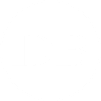 Measures are in place to minimize the risks posed by COVID-19 from Winter Road truck travel to site.

Key measures include:

DRIVERS
Will observe all relevant site COVID-19 controls & protocols.
Physical distancing, Mask use and good sanitization practices.
Drivers will be escorted by Site Winter Road Marshalls upon arrival at the mine and up until their departure.
Will sleep in their tractor if they stay overnight while at the mine.
Rooms are available in our Quarantine Dorms on an exceptional basis if required for safety or medical reasons.
No drivers will be permitted to enter the Main camp facilities unless approved, security notified & escorted for medical or safety reasons.
Drivers will have their own dedicated wash car and entrance to Dispatch and the Driver’s Lounge.
The Driver’s lounge will be limited to 10 individuals at any one time with a check-in/out process to ensure compliance.
Enhanced & scheduled cleaning of the Winter Road Dispatch, Lounge & Wash Car Facilities will be completed.
Food will be in individual portions and packaged.
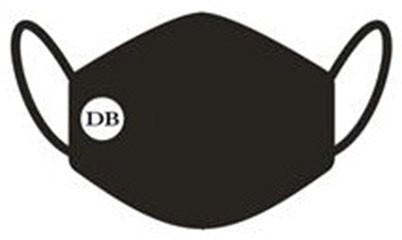 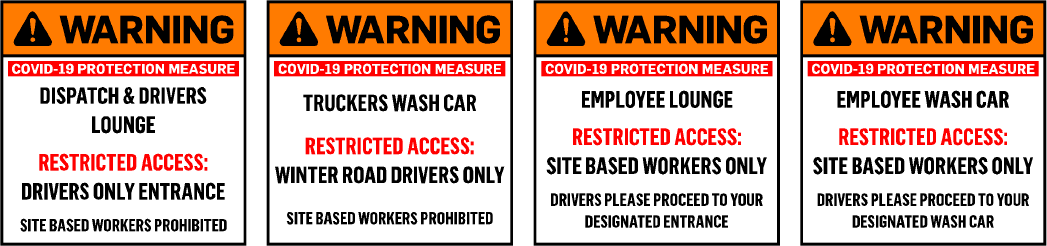 5
[OFFICIAL]
GAHCHO KUÉ MINE SITE – HEALTH & SAFETY
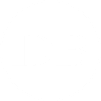 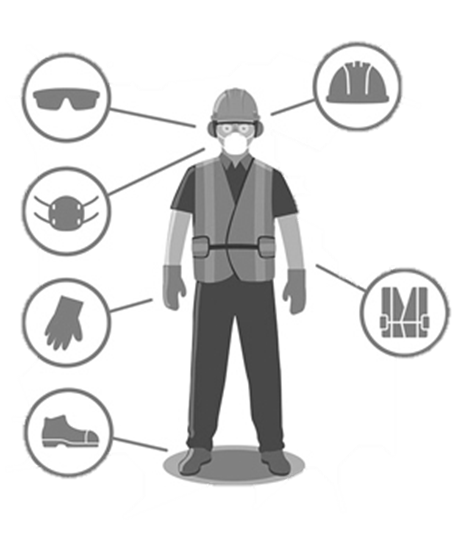 Drivers MUST always wear PPE when outside their truck while on Site.

Approved PPE includes:

CSA approved ‘Hard Hat’ and liner
CSA approved ‘Steel Toes Work Boots’ warm and insulated
CSA approved ‘Safety Glasses’
‘High Visibility’ apparel
Gloves overlapping coats, - 40 ˚C or better
‘Anti-Slip Ice-Cleats’ for footing.

‘Fall Prevention/Protection’ must be utilized at heights of 2 meters (6.5 feet) or higher:

Let the ‘Off-Loading Crew’ assist with the tie-downs and rigging in instances where a worker would be working over 2 m; they will return it to you.
6
[OFFICIAL]
GAHCHO KUÉ MINE SITE – CARGO OFF-LOADING
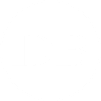 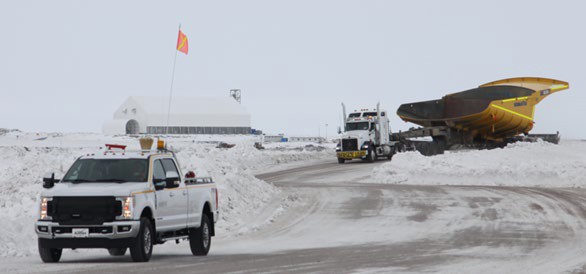 The Marshall will meet Drivers at the GK Site entrance or Dispatch Yard location as confirmed by the Dispatcher.

Drivers are not to proceed beyond the Dispatch yard without a Marshall to escort them to their offloading location.

The Marshall will direct Drivers to their specific off-loading point and collect paperwork for ‘Dispatch.

Drivers will (with assistance from the ‘Off-Loading Crew’ if required), prepare the load to be handled and remove straps and tie-downs.

Drivers are required to follow directions from the ‘Marshall’ or the De Beers Supply Chain Team when it pertains to location for off- load, Safety & Environmental requirements or Emergency Response (ER).

‘Dispatch’ will arrange for any back-haul material with the Driver.

Drivers are responsible for securing any back-haul loads with assistance from the ‘Off-Loading Crew’ if required.

If a truck is parked with the Driver out of the vehicle – wheel chocks must be used.
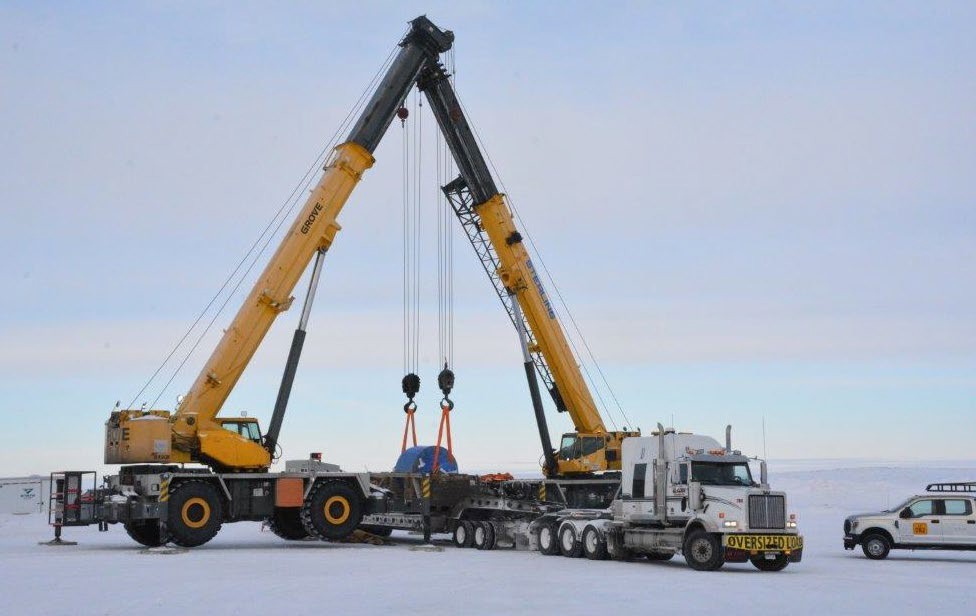 7
[OFFICIAL]
GAHCHO KUÉ MINE SITE – WEATHER EVENTS & EMERGENCY RESPONSE
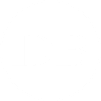 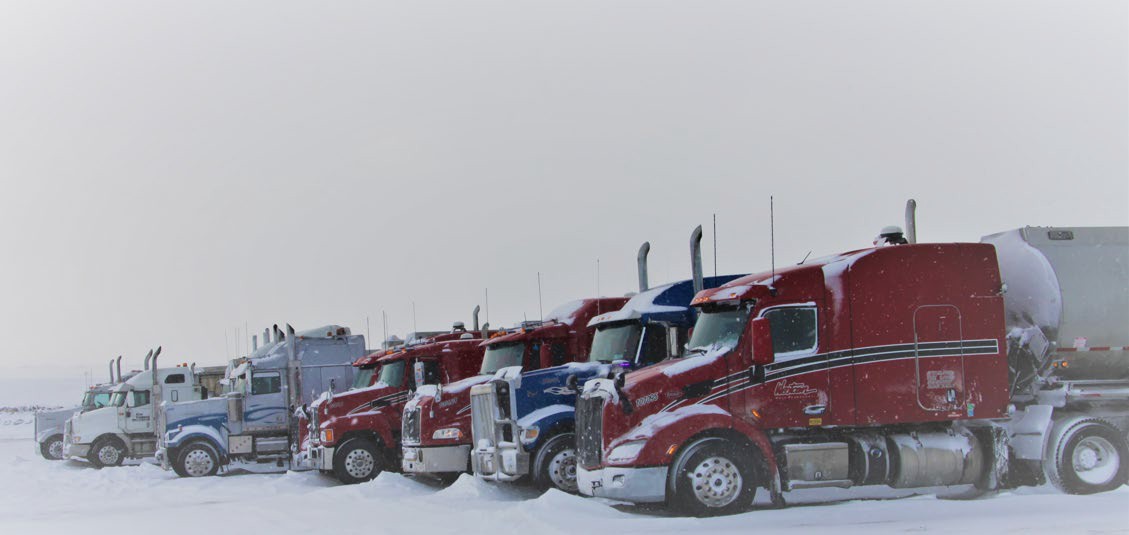 REDUCED VISIBILITY
‘Extreme Winter Conditions’ may cause ‘White-Out’ (WO) conditions. When WO conditions occur, work will be suspended until the WO situation has ended.

This situation will be communicated to all personnel on Site and will apply to the truck drivers as well.

Site activities are restricted when visibility is reduced to 300 meters or less, as reduced visibility may hinder the ability to evacuate injured personnel off-site .

EMERGENCY RESPONSE (ER)
On Site:
The Site ‘Emergency Response’ (ER) will be communicated over all radio frequencies and directions given on which protocols or procedures are to be initiated.
There is to be no radio ‘Chatter’ until the ‘Stand Down’ call is communicated.
Off-site:
Drivers are to follow their Company’s ‘Winter Road Response Plan’
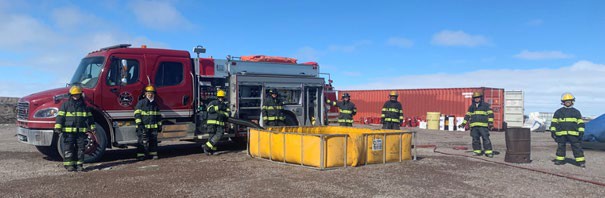 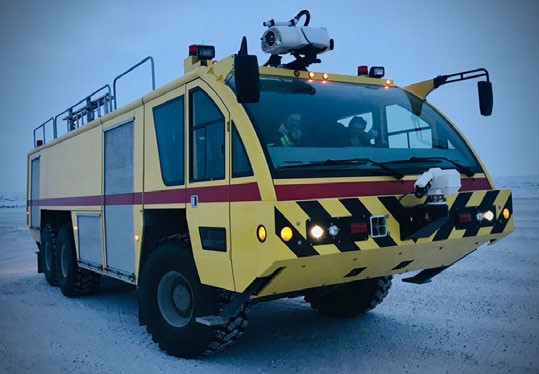 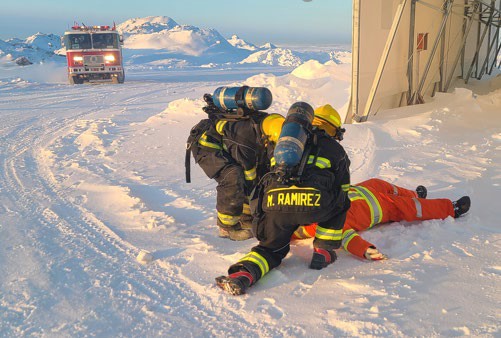 8
[OFFICIAL]
GAHCHO KUÉ MINE SITE – WASTE MANAGEMENT
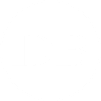 DOMESTIC WASTE
Do not litter

Food waste must remain inside vehicles or buildings

Do not place any light materials or food in truck boxes

HAZARDOUS WASTE
Oily rags, soiled drip trays, gylcol or any other hydrocarbon waste must be segregated from other waste

Bring hydrocarbon waste to the ‘Dispatch Office’ and deposit in ‘Hydrocarbon Waste Drum’

WASTE RECEPTACLES are LOCATED at:
Drivers’ ‘Facilities & Rest Area’ at Gahcho Kué Site

The ‘Off-Loading Crew’ can also assist if the off-load area does not have appropriate receptacle
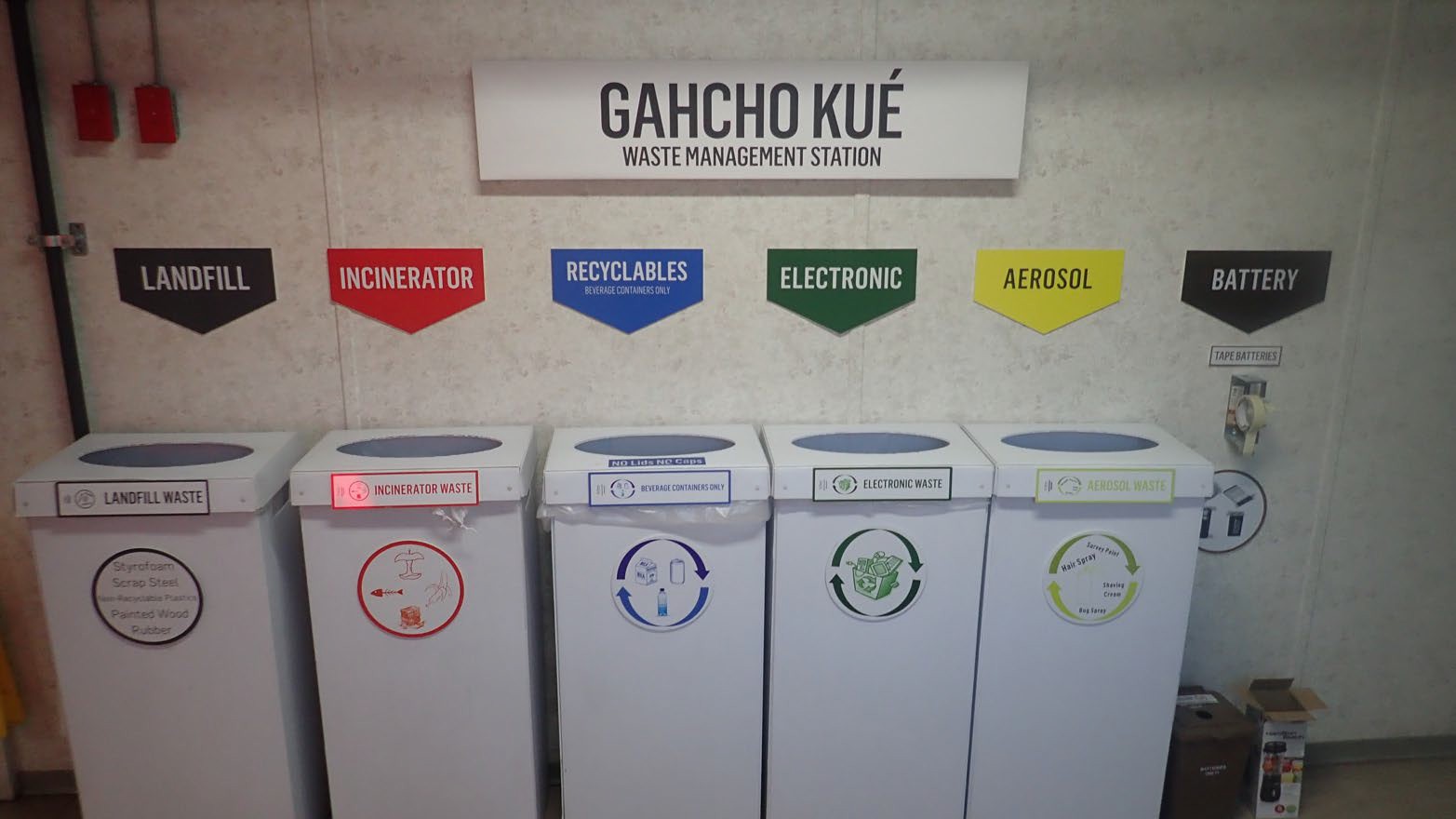 9
[OFFICIAL]
GAHCHO KUÉ MINE SITE – SPILL PREVENTION
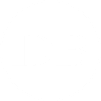 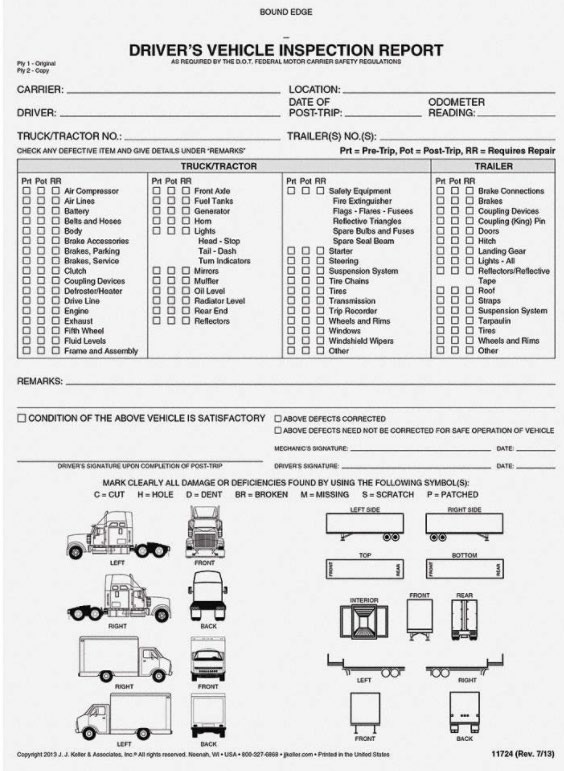 SPILL PREVENTION
‘Spill Prevention’ is an important component of managing environmental risks on the Winter Road. If we can prevent a spill from occurring, we eliminate the potential for harming the environment.

Conduct Pre-Op Inspections of Your Vehicle:

Regular vehicle inspections are the most effective means of preventing spills. Make sure you check under your vehicle for leaks, inspect hoses and connections where possible, and monitor fluid levels regularly.

Do Not Operate ‘Leaky’ Vehicles: Vehicles that show signs of drips or leaks MUST NOT BE OPERATED until the source of the leak has been determined and repaired.

Spill Kits/Absorbents:

Vehicles must be equipped with spill absorbents. Although spill kits can’t prevent spills, they can improve response time and minimize the impact of spills on the environment.

Spill trays are to be used while vehicles are parked.
10
[OFFICIAL]
GAHCHO KUÉ MINE SITE – SPILL CLEAN-UP / REMEDIATION
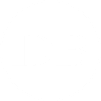 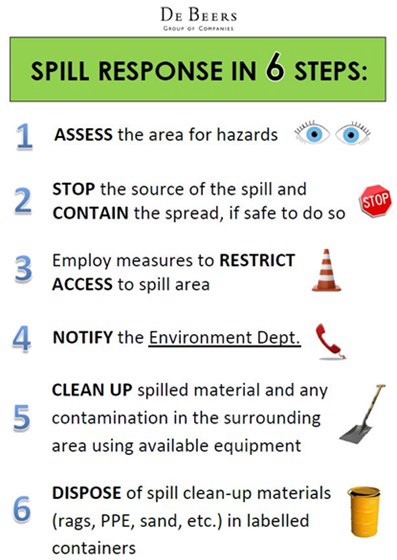 SPILL CLEAN-UP / REMEDIATION

Spills must be completely cleaned-up as soon as possible after they occur:

If your vehicle is involved in a spill, you are responsible for initiating a clean-up immediately. If you require assistance with the clean-up, please let ‘Dispatch’ know when you call to report the spill, and they will coordinate assistance.

Spill response equipment, including an emergency response trailer and spill absorbents, are located at both the Gahcho Kué Site and at the Margaret Lake construction contractor’s Camp.

Winter Road Security will have spill response equipment in their vehicles.

Contaminated snow and ice must be disposed at the Gahcho Kué Site or with your Company’s Dispatch.
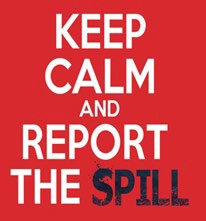 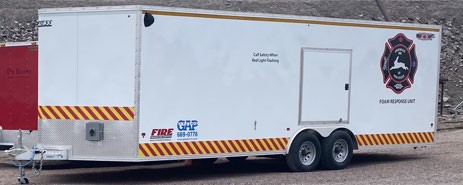 11
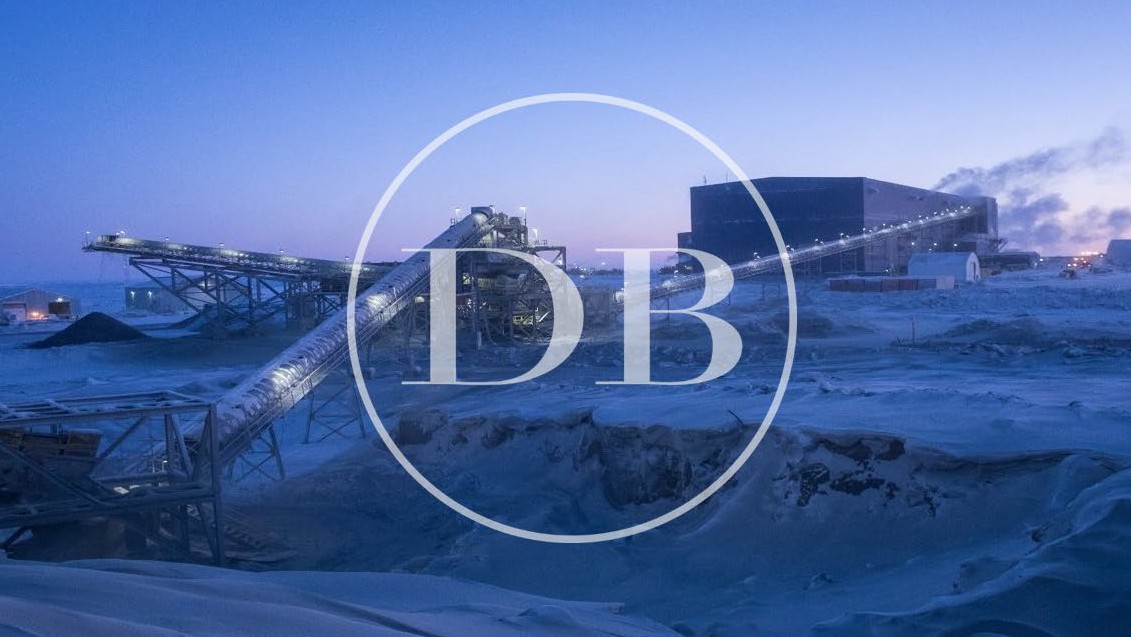 [OFFICIAL]